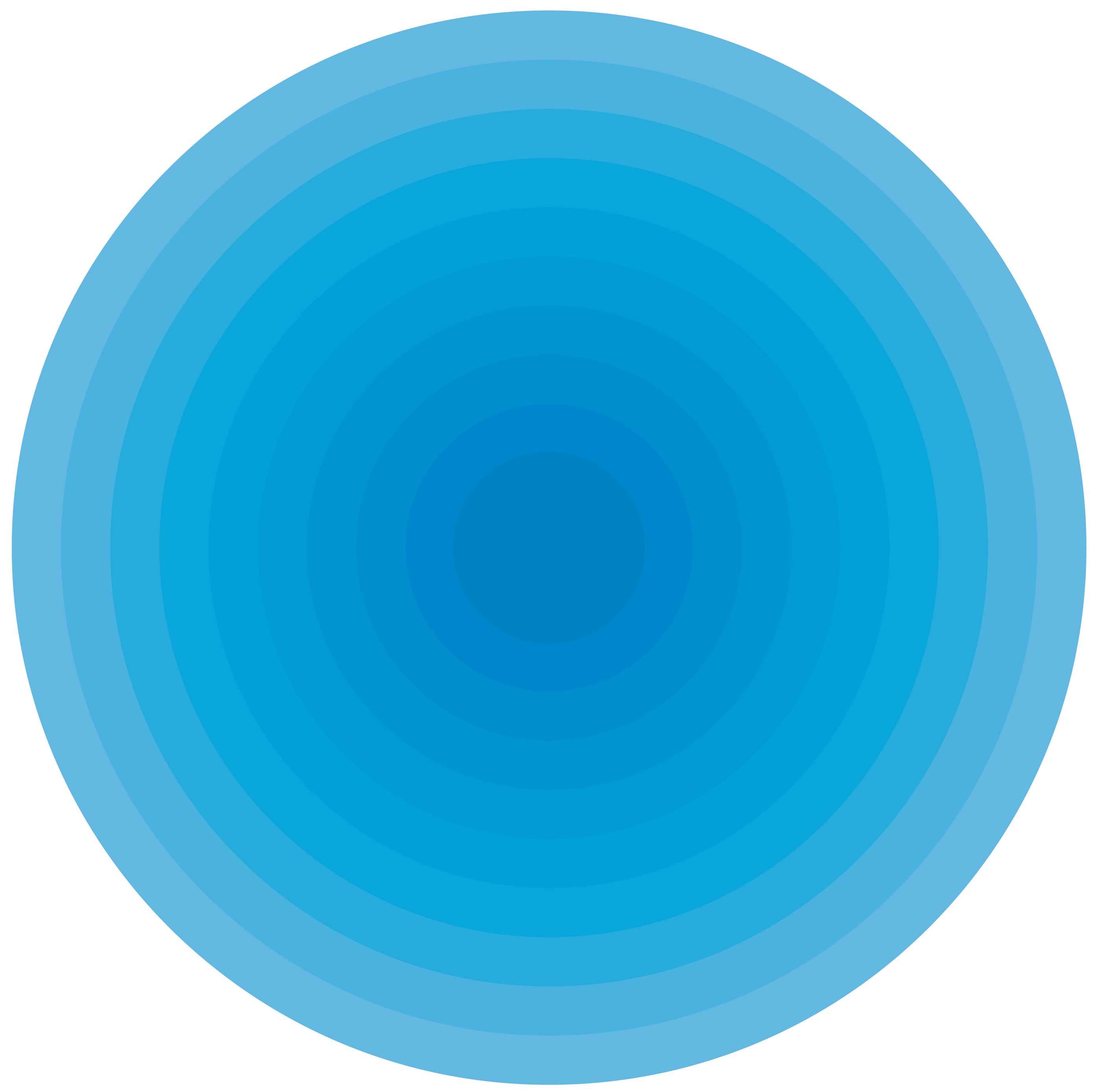 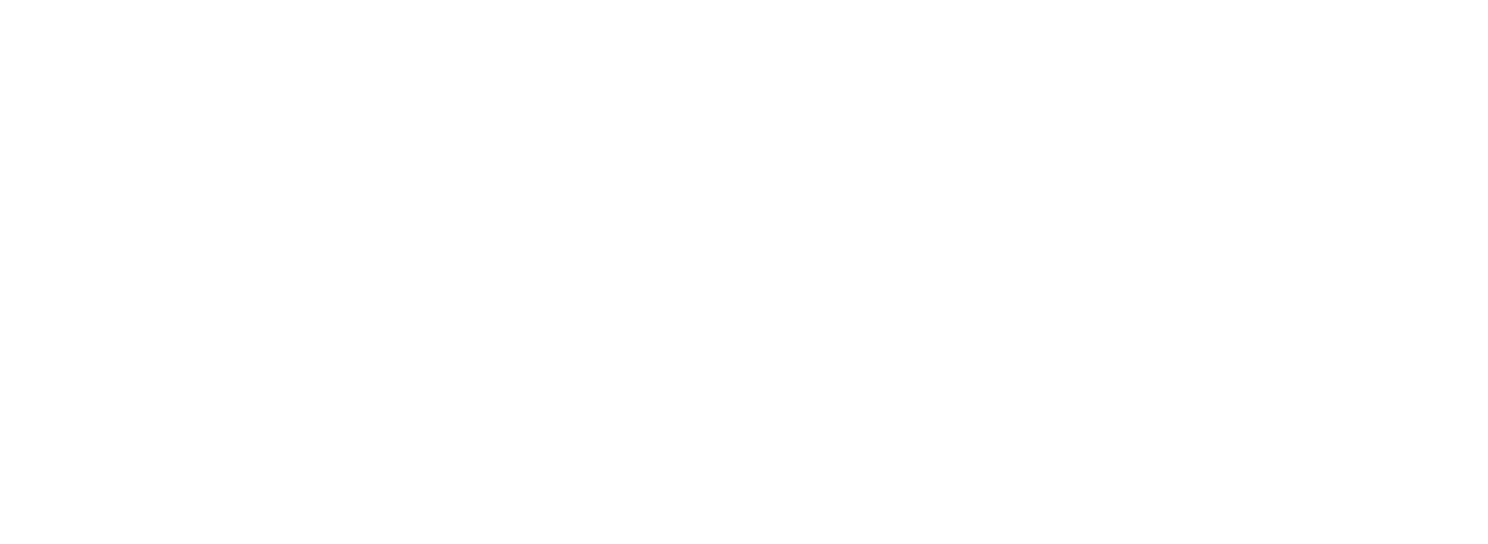 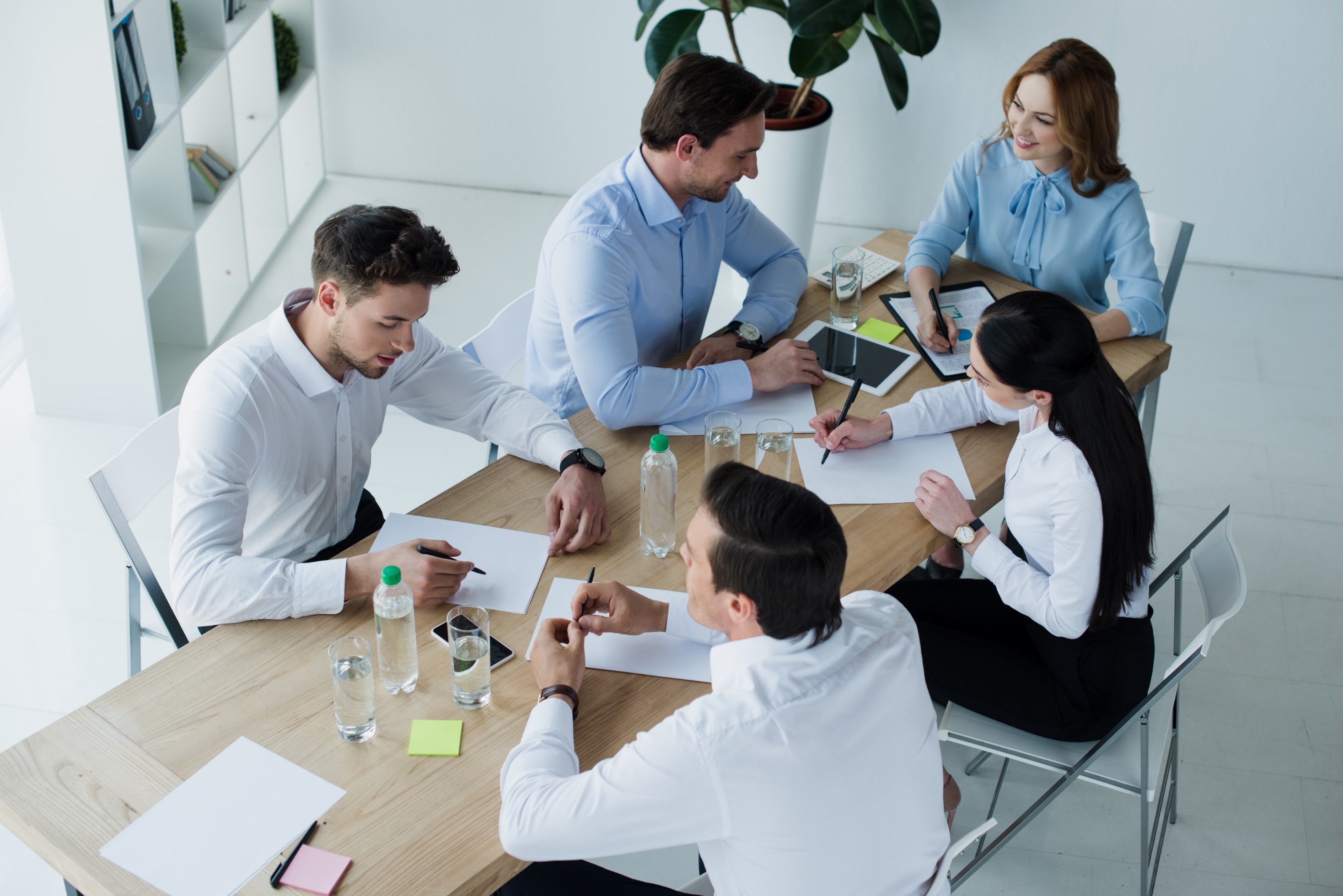 v
MINISTERIO DE SALUD Y PROTECCIÓN SOCIAL
RESOLUCIÓN 
NÚMERO 777 DEL 02 DE JUNIO DE 2021
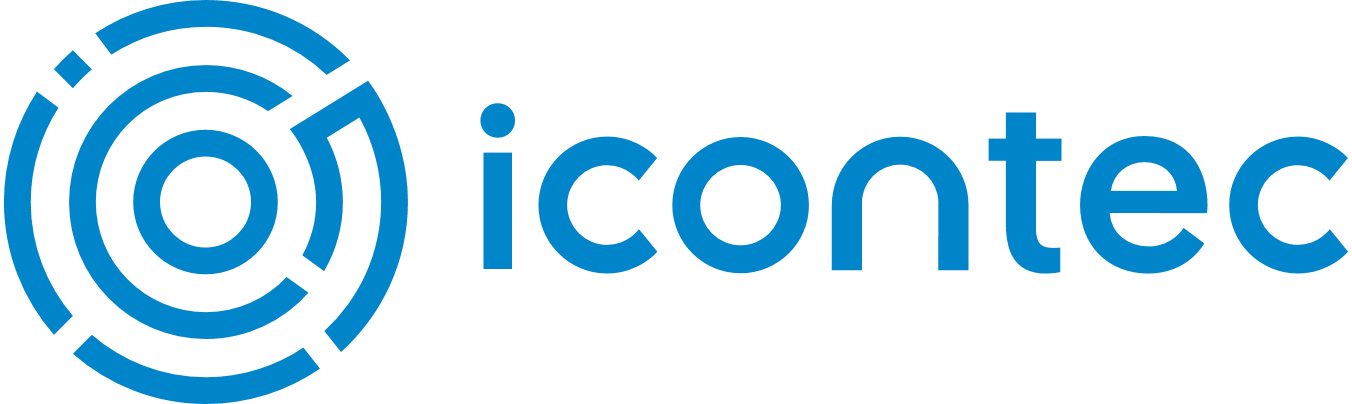 © Icontec. Derechos reservados.
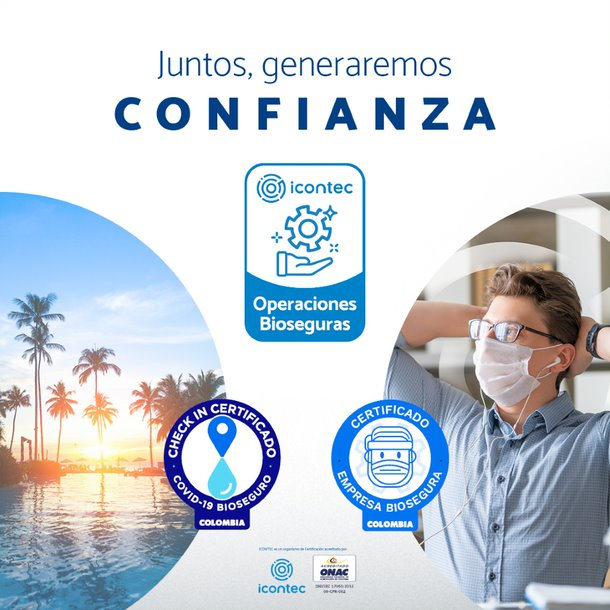 CERTIFICACION EMPRESA BIOSEGURA
 BIOSEGURA – OPERACIONES BIOSEGURAS
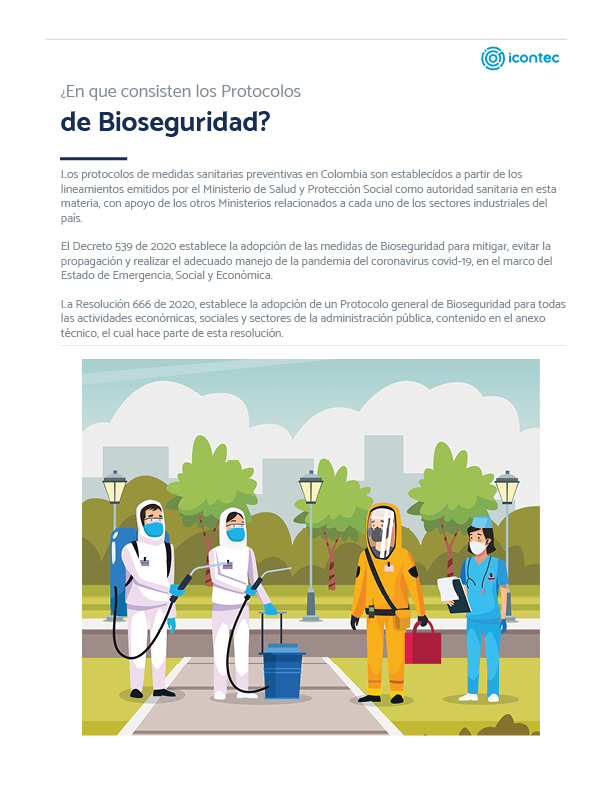 Valor agregado para la organización


Evalúa que los protocolos cumplan los requerimientos del Gobierno y se ajusten a las buenas prácticas de bioseguridad. ​
Verifica si la organización y su cadena de suministro aplica los protocolos de bioseguridad definidos. ​
Asegura a la alta dirección frente a su responsabilidad legal. ​
Minimiza riesgos con respecto a la aprobación de los protocolos por parte de la autoridad local.
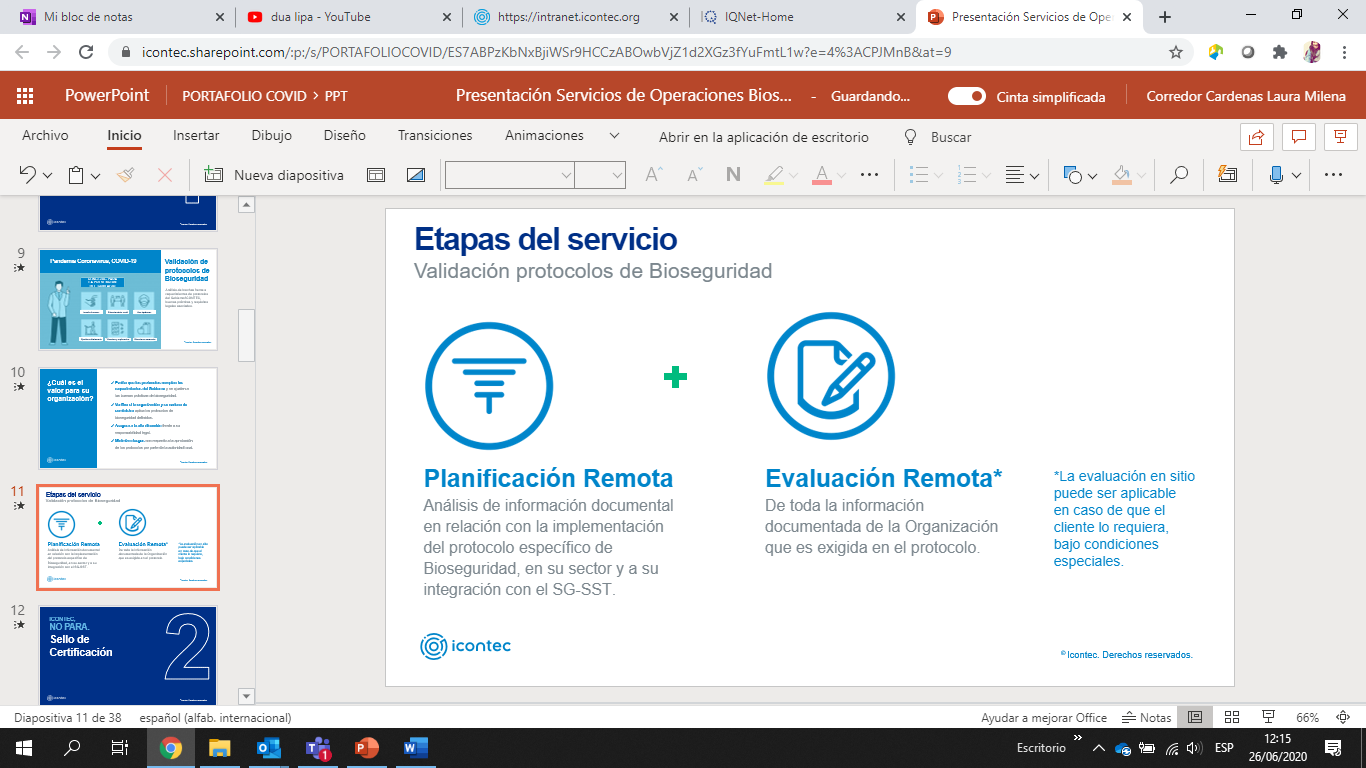 Etapas del servicio
Modalidad del servicio

Esta actividad se puede desarrollar en modalidad:

Remota 100%: esta modalidad aplica para la verificación de la información de la organización de manera remota (virtual)


Remota y En Sitio: esta modalidad aplica para la verificación de la información de la organización en dos etapas, de manera remota (virtual) para validar la información documental y en sitio para verificar la implementación de las medidas. Se realiza bajo condiciones especiales y por solicitud del cliente.
Entregable del servicio

Como resultado del servicio prestado, ICONTEC le entregará a la organización:

Informe de evaluación: para la modalidad remota y remota y en sitio, se le entregará a la organización un informe con los resultados del servicio realizado, observaciones u otra información pertinente

Constancia*: para la modalidad remota y en sitio, se hará entrega de una constancia que demuestre las actividades desarrolladas y el resultado.


*Nota: este documento está sujeto a las disposiciones del procedimiento específico del servicio PE-PS-003 y puede variar de formato según la solicitud, el tipo de convenio si existe y el nivel de cumplimiento de la organización para la actividad. Todas las constancias tienen una vigencia de 3 meses desde la fecha de finalización del servicio.
Para el servicio de Certificación de Operaciones Bioseguras se otorgará un certificado por cada sede de la empresa con una vigencia de dos (2) años, con un seguimiento a los doce (12) meses de otorgada la certificación. Se realizará una evaluación extraordinaria entre el (4°) cuarto y el (8°) octavo mes de otorgado el certificado.
Nivel de cumplimiento

El servicio de validación de protocolos de bioseguridad tiene los siguientes niveles de cumplimiento como resultado de la actividad*:
Revisión de las correcciones y propuesta de acciones correctivas
El profesional de certificación luego de haber recibido la propuesta de las correcciones y sus evidencias de implementación, el análisis de causas y la propuesta de acciones correctivas debe, en un lapso de máximo diez (10) días calendario, verificar la adecuación de éstas y formular las observaciones, si es del caso y proponer que la organización modifique el plan de acción, antes de su aprobación. 

Si transcurrido este lapso, el profesional de certificación no ha recibido la propuesta de plan de acción, (correcciones, análisis de causas y acciones correctivas), debe comunicar esta circunstancia al Representante de la organización, por correo electrónico, informándole que no es posible el otorgamiento del certificado. 

En el informe de auditoría sólo deben registrarse las correcciones, causas y acciones correctivas finalmente aprobadas por el auditor líder.
Otras Evaluaciones
Evaluaciones complementarias 
En caso que el cliente quisiera poder mejorar el resultado del nivel de cumplimiento de la evaluación de validación, se puede permitir realizar una evaluación complementaria en un tiempo no mayor a 15 días calendario de la notificación del resultado de la evaluación por parte del evaluador para que el cliente pueda proponer e implementar un cierre de las brechas detectadas. Este tiempo será adicional al tiempo asignado inicialmente para la validación, razón por la cual, tendrá un valor adicional según el tiempo de la evaluación complementaria.

Evaluación extraordinaria 
La evaluación extraordinaria es aplicable únicamente para el servicio de Certificación de Operaciones Biosegura, la cual podrá contar con una duración por sede seleccionada de 0,5 días o como hayan sido definidas en la guía de cotización del servicio. Esta actividad debe ser programada entre el (4) cuarto y (8) octavo mes después de otorgado el certificado y se realizará de forma presencial, proporcional al número de sedes de acuerdo con la estimación de condiciones para la cotización del servicio.
RESOLUCIÓN NÚMERO 777 DEL 02 DE JUNIO DE 2021

ANEXO TÉCNICO

PROTOCOLO DE BIOSEGURIDAD PARA LA PREVENCIÓN DE LA TRANSMISIÓN DE COVID-19
3. MEDIDAS DE BIOSEGURIDAD Y AUTOCUIDADO PARA TODOS LOS SECTORES
Cuidado de la salud mental
Distanciamiento físico
Autocuidado
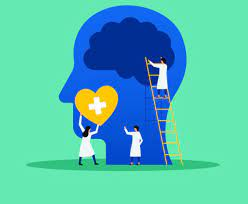 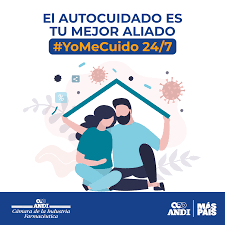 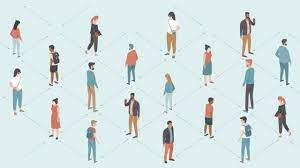 Ventilación adecuada
Limpieza y desinfección
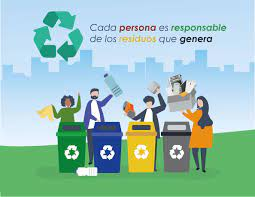 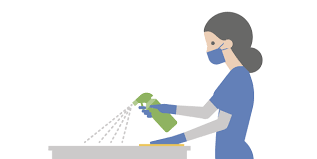 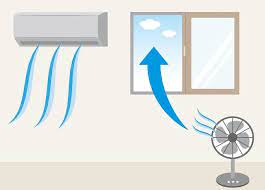 Lavado e higiene de manos
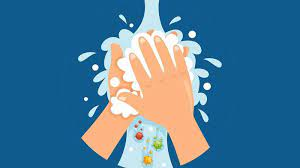 3.1.2 Lavado e higiene de manos
Uso de Alcohol glicerinado
Protocolo de lavado de manos
Zona de lavado de manos
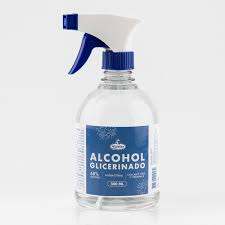 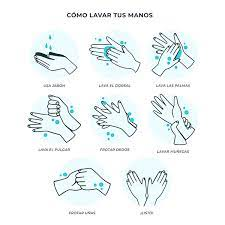 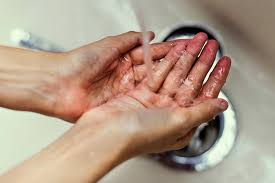 3.1.3 Distanciamiento físico
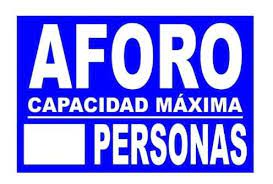 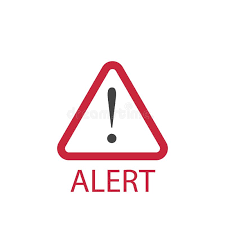 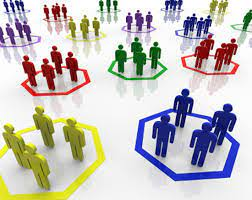 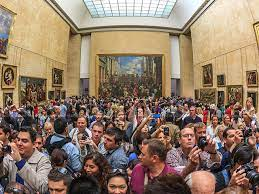 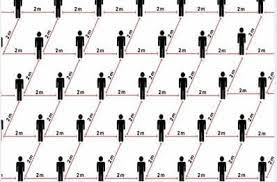 3.1.4 Uso de tapabocas
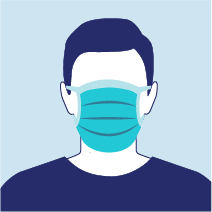 USO OBLIGATORIO DEL TAPABOCAS
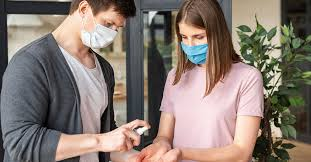 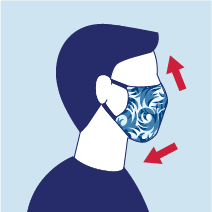 USO CORRECTO DEL TAPABOCAS
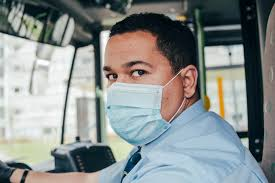 3.1.3 Ventilación
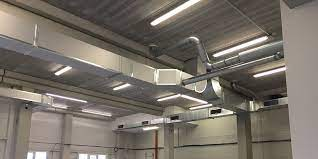 Mecánica
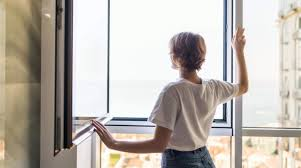 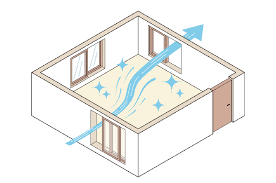 Natural
3.1.6. Limpieza y desinfección
Empresas especializadas de limpieza y desinfección
Insumos químicos
Limpieza y desinfección
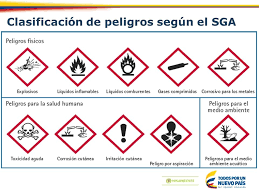 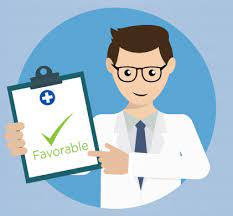 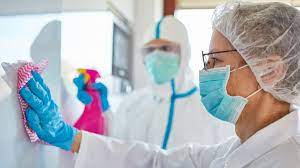 3.1.7. Manejo de residuos
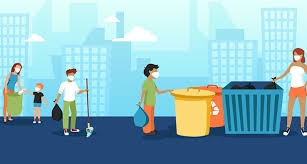 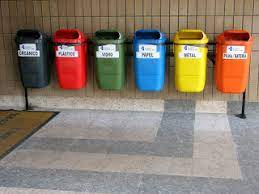 3.1.7. Comunicación del riesgo y cuidado de la salud
3.1.8.1. Acciones de información, educación y comunicación para el desarrollo de todas las actividades que eviten el contagio, contenidas en esta resolución y las especificas según la actividad y la información sobre generalidades y directrices dadas por el Ministerio de Salud y Protección Social en relación con los síntomas y signos relacionados con COVID-19, en el territorio nacional, así como en el departamento o municipio.
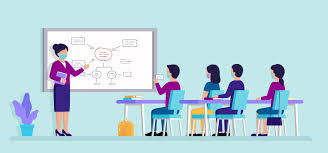 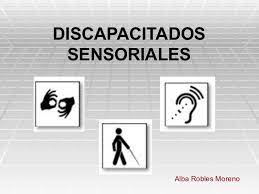 5. Sector Deporte
4. Sector Educación
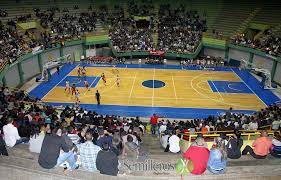 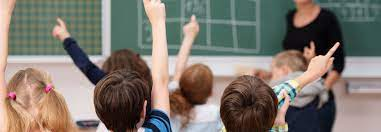 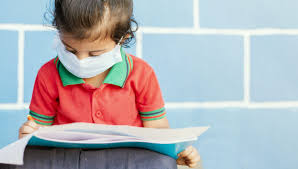 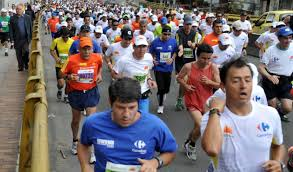 7. Bares y Discotecas
6. Sector Laboral
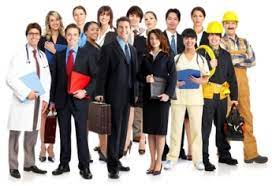 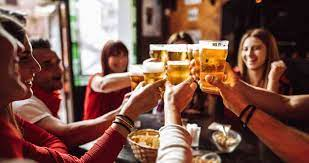 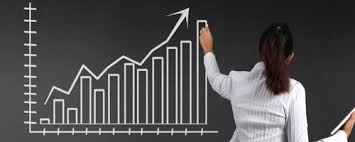 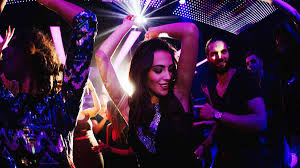 8. Eventos Públicos y Privados
9. Servicios de Alojamiento
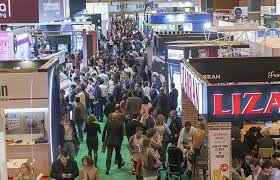 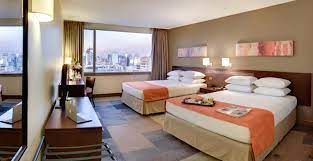 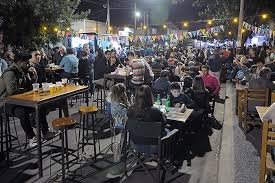 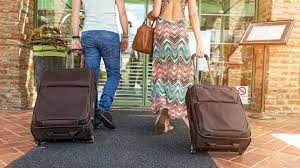 11. Espacio Público
10. Playas
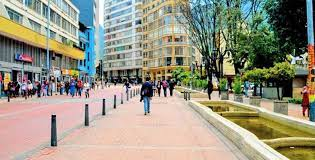 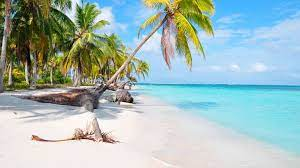 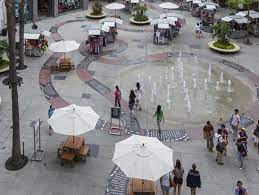 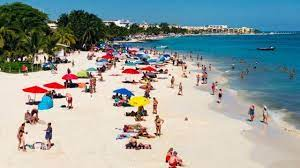 12. Sector Agro
13. Sector Transporte Aéreo
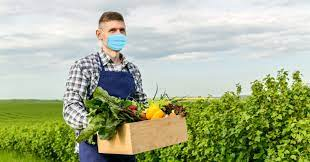 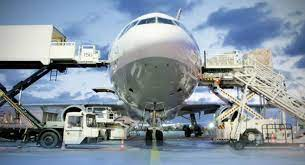 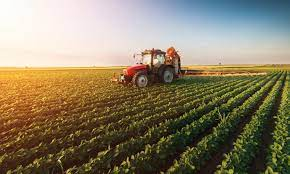 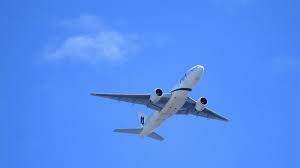 14. Sector Transporte Terrestre
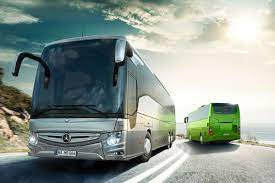 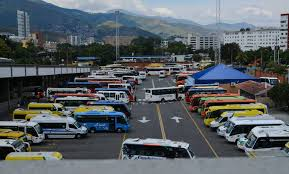 VALIDACIÓN DE PROTOCOLOS
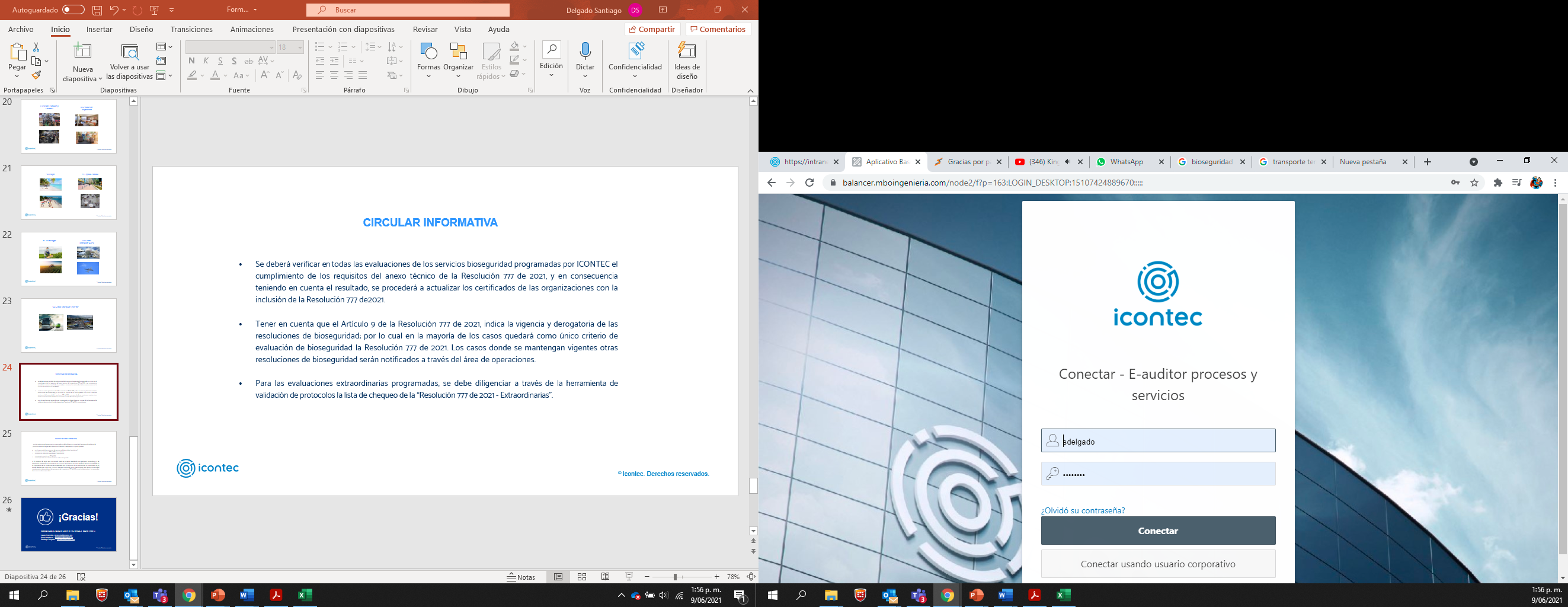 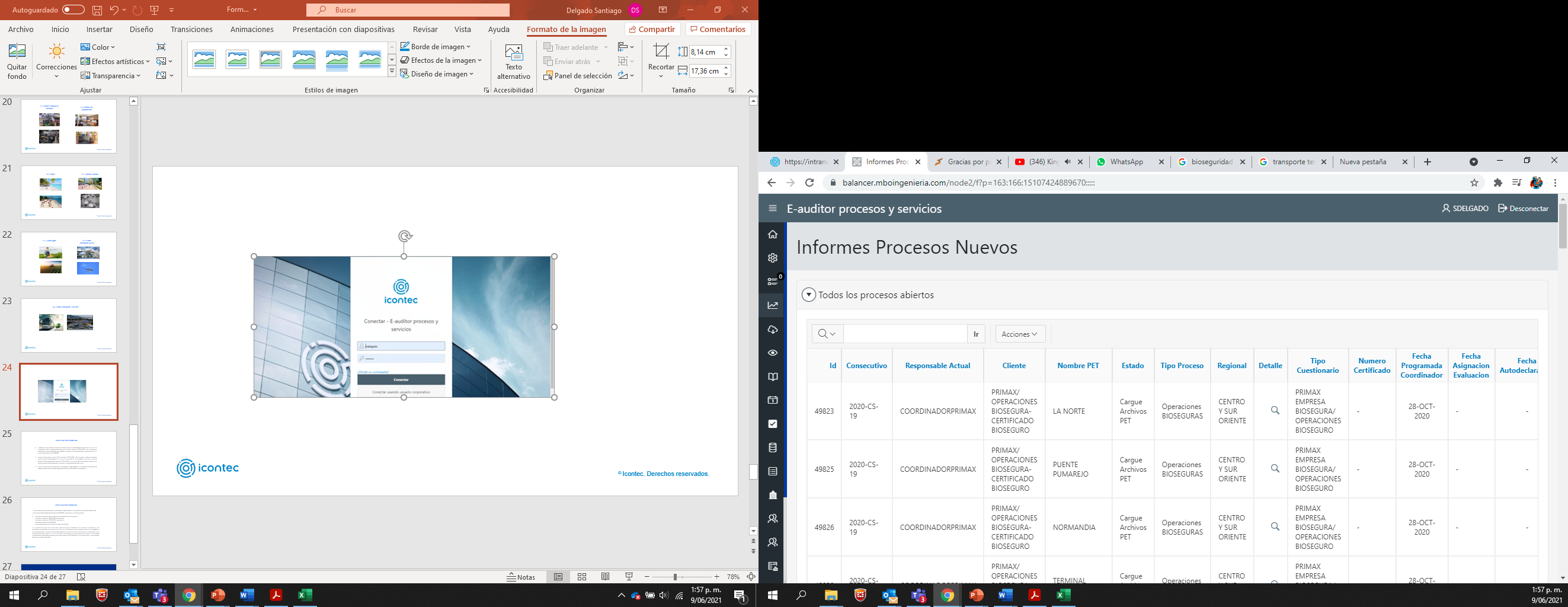 Se deberá evaluar los capítulos aplicables, asignados en el memorando de notificación de servicio. 

Los capítulos no asignados, indicar NO APLICA.
CIRCULAR INFORMATIVA
Se deberá verificar en todas las evaluaciones de los servicios bioseguridad programadas por ICONTEC el cumplimiento de los requisitos del anexo técnico de la Resolución 777 de 2021, y en consecuencia teniendo en cuenta el resultado, se procederá a actualizar los certificados de las organizaciones con la inclusión de la Resolución 777 de 2021. 
 
Tener en cuenta que el Artículo 9 de la Resolución 777 de 2021, indica la vigencia y derogatoria de las resoluciones de bioseguridad; por lo cual en la mayoría de los casos quedará como único criterio de evaluación de bioseguridad la Resolución 777 de 2021. Los casos donde se mantengan vigentes otras resoluciones de bioseguridad serán notificados a través del área de operaciones. 
 
Para las evaluaciones extraordinarias programadas, se debe diligenciar a través de la herramienta de validación de protocolos la lista de chequeo de la “Resolución 777 de 2021 - Extraordinarias”.
CIRCULAR INFORMATIVA
Para las evaluaciones de seguimiento programadas, se debe diligenciar a través de la herramienta de validación de protocolos la lista de chequeo de la “Resolución 777 de 2021 – Seguimientos + Capitulo aplicable”. 
 
En el memorando de notificación de servicios se deberá indicar las palabras:
Actualización Resolución 777 de 2021+Extraordinaria
Actualización Resolución 777 de 2021 + Seguimiento
Otorgamiento Resolución 777 de 2021 
Casos especiales se incluirá la resolución adicional aplicable. 
 
Si al momento de recibir este comunicado usted se encuentra atendiendo una evaluación extraordinario o de seguimiento programada con anticipación por ICONTEC, le solicitamos por favor atender el servicio sin novedades en el manteniendo de las condiciones de bioseguridad para la verificación de las resoluciones ya programadas, en tal sentido después del 15 de junio ICONTEC le estará contactando a las organizaciones para realizar una actividad complementaria (extraordinaria) de verificación de la Resolución 777 de 2021 con el fin de actualizar  los certificados de los servicios de bioseguridad.
Los métodos que se utilizan para recolectar la información incluyen: entrevistas, observación de procesos e instalaciones, análisis de datos, revisión de registros y documentos. 

La información se recolecta en las áreas de trabajo y comprende la información pertinente a los objetivos, criterios y alcance de la evaluación. La evidencia de la evaluación en sitio se basa en la información disponible el día de la visita. Esto incluye la información verificable proveniente de entrevistas a las personas que desarrollan actividades dentro del centro de trabajo independientemente de su vínculo contractual (trabajadores o contratistas), la observación de actividades, del ambiente de trabajo y de las condiciones circundantes. 
Durante la evaluación se debe priorizar las entrevistas a desarrollar de acuerdo con los controles operacionales establecidos en el protocolo especifico, así como los mecanismos de monitoreo y medición asociados.
Que aprendíhoy?
[Speaker Notes: Al final del curso se debe realizar un juego, utilizando herramientas TIC que permita interactuar con los participantes realizando preguntas según lo abordado en el curso. Se pueden utilizar herramientas como Kahoot, Quiziz, Mentimeter, socrative  entre otras.

Link de ejemplo Kahoot: https://create.kahoot.it/share/copasst/2ef98d39-943d-485b-8af1-df09ba26ff61]
Su opiniónes muy importante
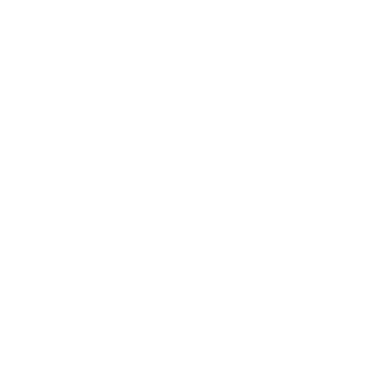 ¿Quiere darnos su opinión?
¿Presentar una oportunidad de mejora?
¿Enviar una sugerencia?
Lo invitamos a escribirnos al correo electrónico cliente@icontec.org
Gracias.
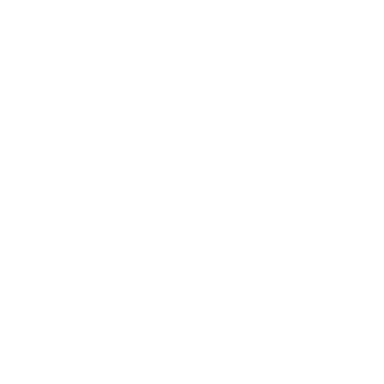 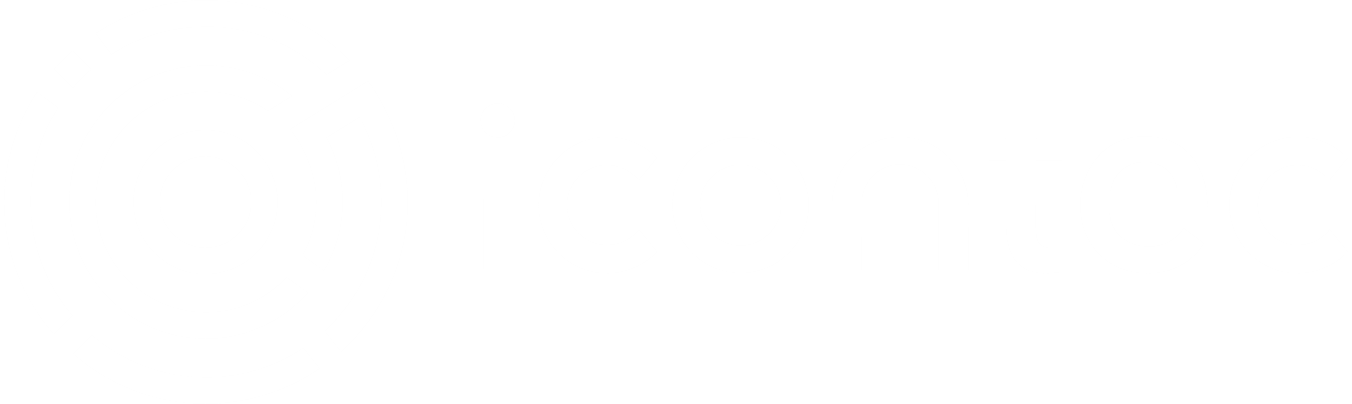 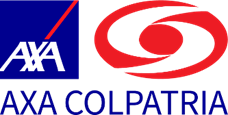